Kubernetes cluster-készítés automatizálása
Ansible használatával

Czakó Krisztián

DevOps Akadémiadevopsakademia.com
Kézi					vs.		Automatizált
SSH-val belépsz a gépre
frissíted, telepítesz
elvégzed a beállításokat
odafigyelsz, hogy a minimális különbségek (gépnév, IP, stb.) jól legyenek megadva mindenhol
ha valami nem sikerült hibát keresel
vagy elkezded nulláról újra
ugyanezt végigcsinálod a cluster összes gépen egyesével
vagyis legalább háromszor, de nagyobb clusternél ennél sokkal többször
írsz rá egy scriptet, ami megcsinálja
az egyedi részeket kézzel utólag átírod
ha valami nem sikerül itt is teljesen elölről kezded
írsz egy Ansible role-t, ami mindent megcsinál automatikusan
indulásnál nagyobb munka, de hosszú távon megéri
az elvárt állapot előállítását írod le, így az ismételt végrehajtások képesek felismerni, hogy hol tartunk
soha nem lépsz be a szerverekre
felveszed az Ansible leltárba a gépeket az egyedi jellemzőivel (név, IP, stb.)
megírod az egyedi környezethez készített playbookot
lejátszod a playbookot
ha valami nem sikerül lejátszod újra, az Ansible tudja mi van kész és mi nem, azt módosítja csak amit kell
bármikor ismételhető ha módosítani kell valamit
Az elvárt állapotot definiáld!
ÍGY NE!
- name: Add nodes to hosts  shell: |    echo "192.168.1.1 host1" >> /etc/hosts    echo "192.168.1.2 host2" >> /etc/hosts
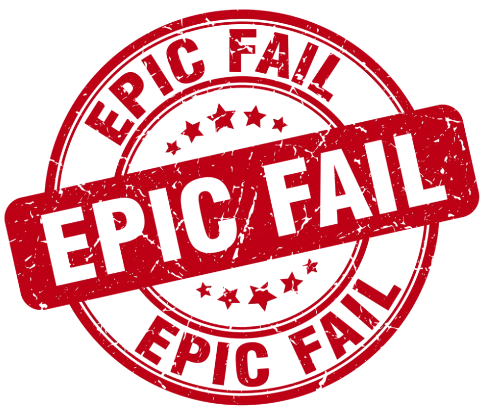 Állapot definiálása
- name: Add all cluster hosts to the hosts file  ansible.builtin.blockinfile:    dest: /etc/hosts    marker: "# {mark} ANSIBLE MANAGED"    content: |      {% for host in groups['kubernetes'] %}      {{ hostvars[host]['microk8s_node_ip'] }} {{ hostvars[host]['ansible_hostname'] }}      {% endfor %}
Telepítés
Legyen snap a gépen!
- name: Install base dependencies  ansible.builtin.apt:  name:    - snapd  state: present  become: true
Microk8s telepítése
- name: Install microk8s  ansible.builtin.snap:    name: microk8s    state: present    classic: true    channel: "{{ microk8s_channel }}"  notify: microk8s ready  become: true
Az első node
Valójában minden node automatikusan egy önálló clusterként elindult
Kiválasztok egyet (majd az inventory-ban jelzem melyik), ami a kiinduló node
Megvárom, amíg ez üzemkész
- name: Waiting for microk8s to be ready on origin node  ansible.builtin.command:    cmd: "microk8s status --wait-ready"  changed_when: false
Adatok összegyűjtése
A kiinduló (origin) node belső IP címe
A cluster jelenlegi tagjainak listája
meglévő tagok nevei
belső IP címük, amin kommunikálnak
Csak az origin node-on futtatom
- name: Get microk8s cluster nodes  ansible.builtin.command:    cmd: "microk8s kubectl get nodes -o jsonpath-as-json={.items[*]}"  register: microk8s_cluster_nodes_json  changed_when: false
- name: Store the private IPv4 address of the origin node as a fact  ansible.builtin.set_fact:    microk8s_origin_ip: "{{ microk8s_node_ip }}"
Kell a join token
- name: Get the microk8s join token from the origin node  ansible.builtin.command:    cmd: "microk8s add-node --format token-check --token-ttl 120"  register: microk8s_join_token  changed_when: false
Master node-ok beléptetése
- name: Join master nodes to the cluster  block:
  - name: Waiting for microk8s to be ready on master nodes    ansible.builtin.command:      cmd: microk8s status --wait-ready      changed_when: false
  - name: Join microk8s cluster as a master node    ansible.builtin.command:      cmd: microk8s join {{ microk8s_origin_ip }}:25000/{{ microk8s_join_token.stdout }}    changed_when: false
  throttle: 1
A worker beléptetése ugyanez, csak kell egy --worker paraméter a join parancs végére.
A playbook
- name: Roles for Kubernetes servers  hosts: kubernetes  roles:    - microk8s
Az inventory
kubernetes:      children:        kubernetes_masters:          hosts:            doa-master-01:              hostname: doa-master-01              ansible_host: 192.168.1.1              microk8s_origin: true            doa-master-02:              hostname: doa-master-02              ansible_host: 192.168.1.2            doa-master-03:              hostname: doa-master-03              ansible_host: 192.168.1.3        kubernetes_workers:          hosts:            doa-worker-01:              hostname: doa-worker-01              ansible_host: 192.168.1.21
Köszönöm a figyelmet

DevOps Akadémia Slack:
learnit.hu/slack

Czakó Krisztián